§4 牛顿运动定律 (Newton’s Laws of Motion)
4.3 牛顿第三定律
(Newton’s third law)
Think  about
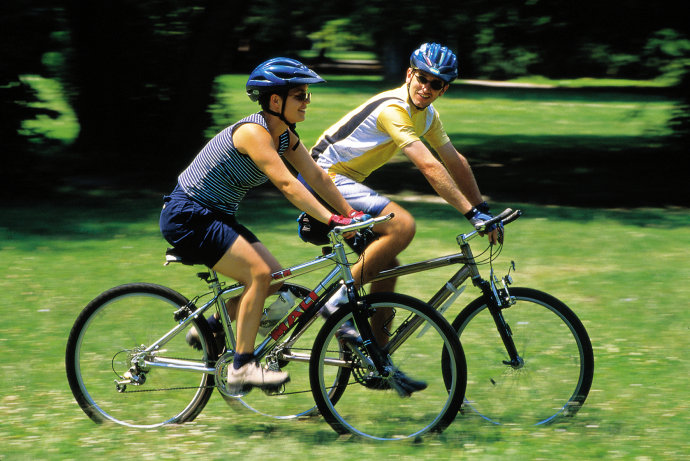 ***
N
mg
f
1、作用力&反作用力 (action & reaction)
定义：物体间相互作用的一对力
说明：
相互性
同时性
性质相同
同一性
Think  about
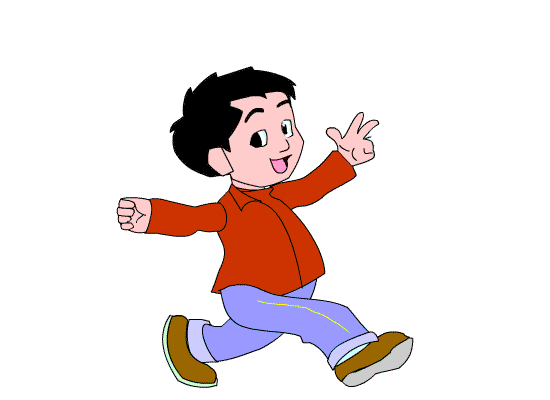 定量探究
Relationship between Action & Reaction
***
2、牛顿第三定律  (Newton’s third law)
两物体间的作用力和反作用力大小等，方向反，作用在一条直线上。
***
方向相反
3、相互作用力 vs 平衡力
大小等、方向反（共线）
无要求
性质
同性质
不同点
相同
对象
不同
无要求
同时性
时间
可抵消
不能抵消
效果
B
例1、下列说法正确的是（     ）A. 以卵击石，鸡蛋“粉身碎骨”，但石头却“安然无恙”，
     是因为鸡蛋对石头的力小于石头对鸡蛋的力B. 马拉车前进，马对车的拉力大小等于车对马的拉力大小C. 物体间作用力在先的是作用力，在后的是反作用力D. 人压弹簧时“人弱它就强”，说明人与弹簧间相互作用力
     不等大
例2、粗糙水平地面上有一只木箱，现用一水平力拉木箱匀速前进，则（     ）A. 拉力与地面对木箱的摩擦力是一对相互作用力 
B. 木箱对地面的压力与地面对木箱的支持力是一对平衡力C.木箱对地面压力与地面对木箱的支持力是一对相互作用力
D.  木箱对地面压力与木箱受到的重力是一对平衡力
C
§4  牛顿运动定律
§4.3 牛顿第三定律
1、作用力&反作用力 (action & reaction)
定义：物体间相互作用的一对力
说明：
相互性
同时性
方向相反
性质相同
同一性
2、牛顿第三定律  (Newton’s third law)
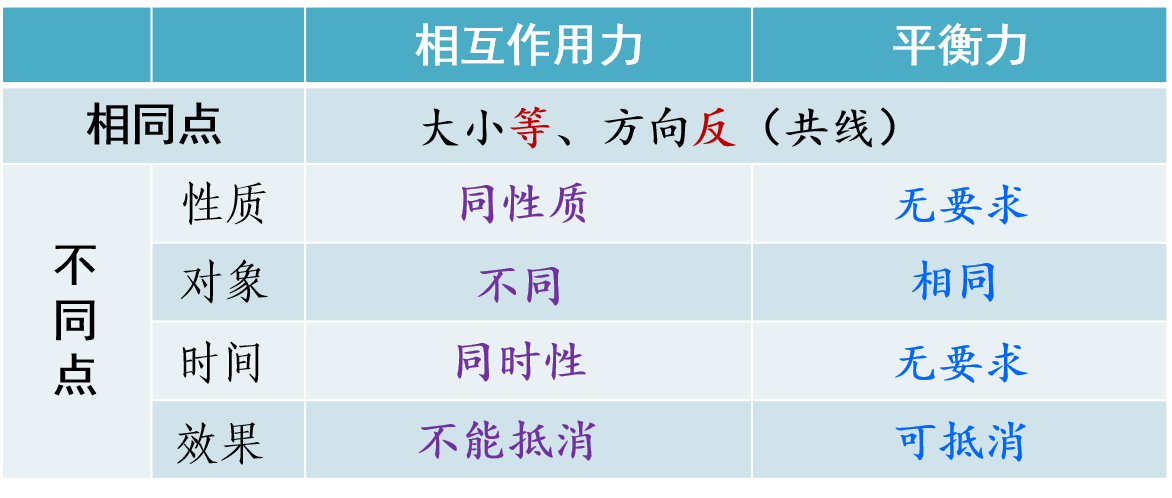 3、相互作用力 vs 平衡力